Irish Contest
Party for Classes 6-7
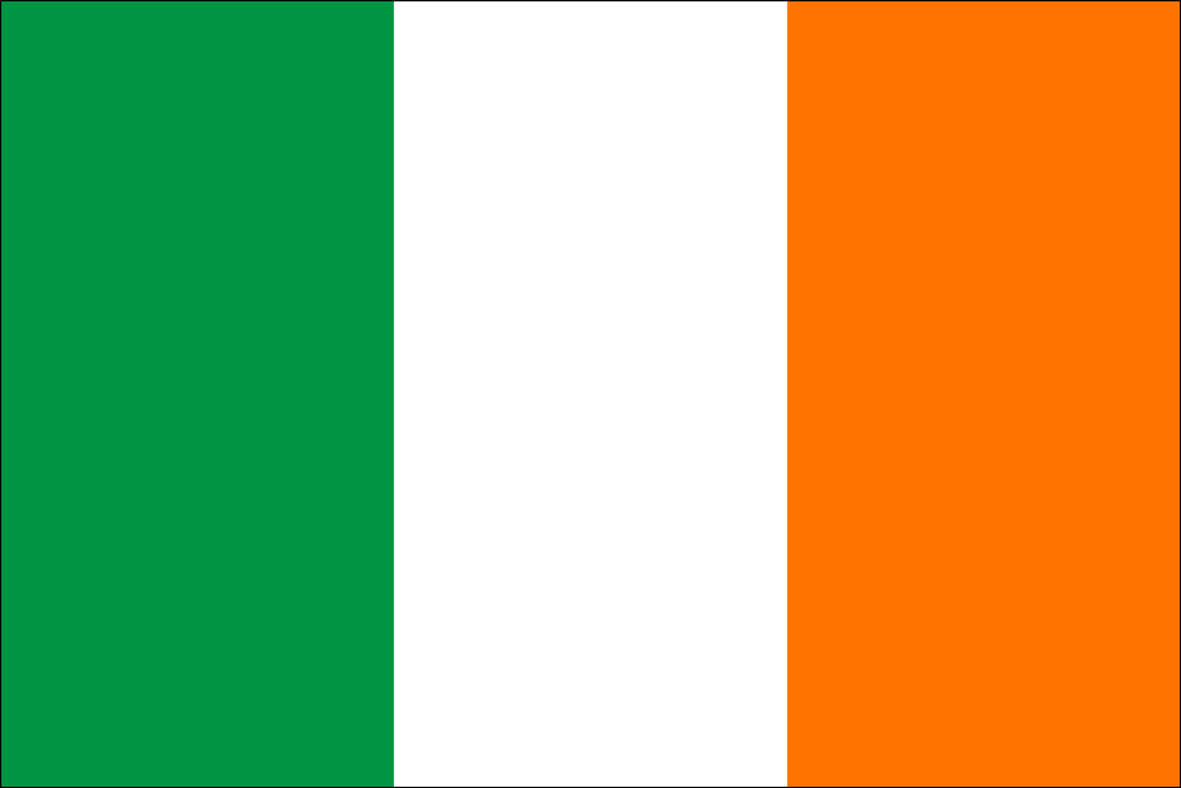 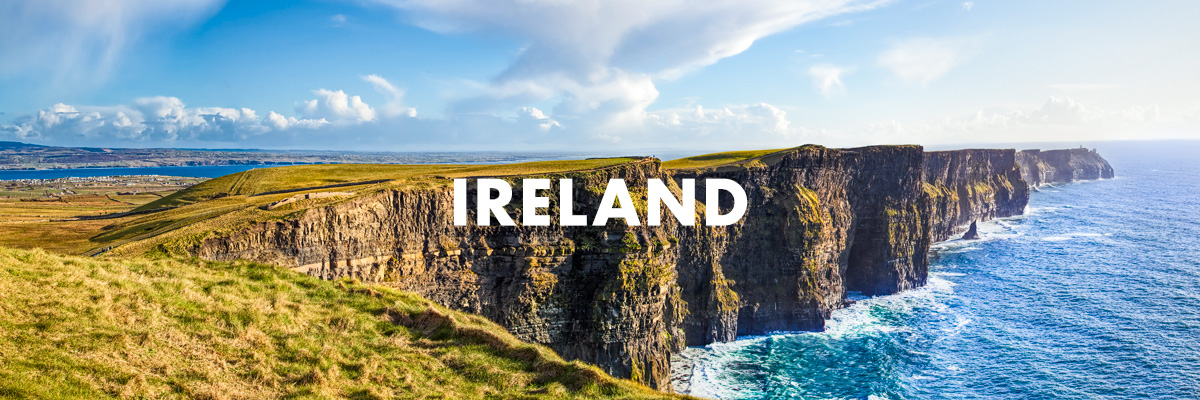 1. What  is the capital of Ireland?
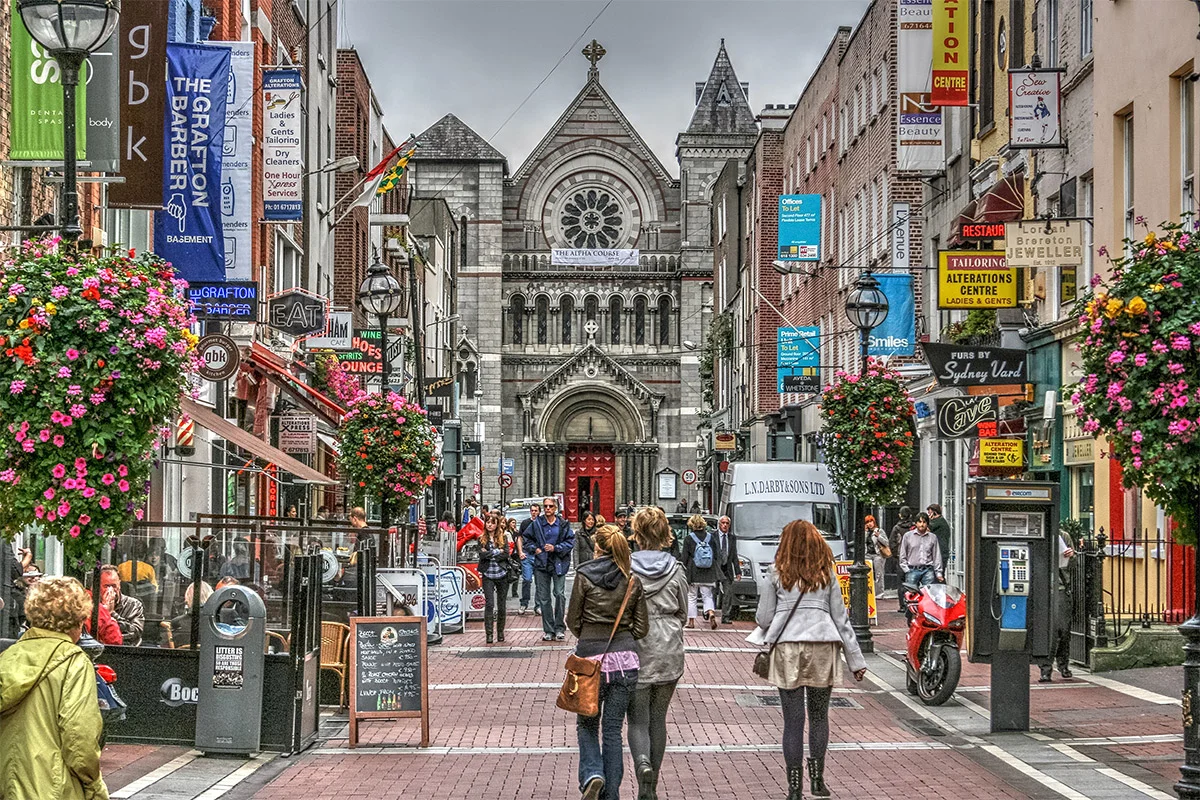 Cork
Dublin 
Galway
Belfast
2. Which continent is Ireland located on?
Asia
Australia
Europe
Africa
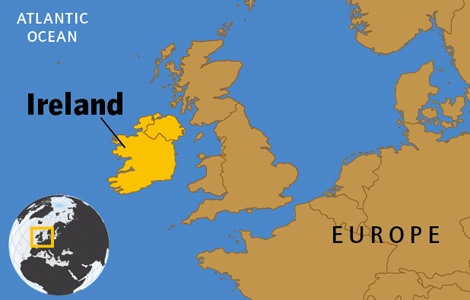 3. How many provinces are there in Ireland?
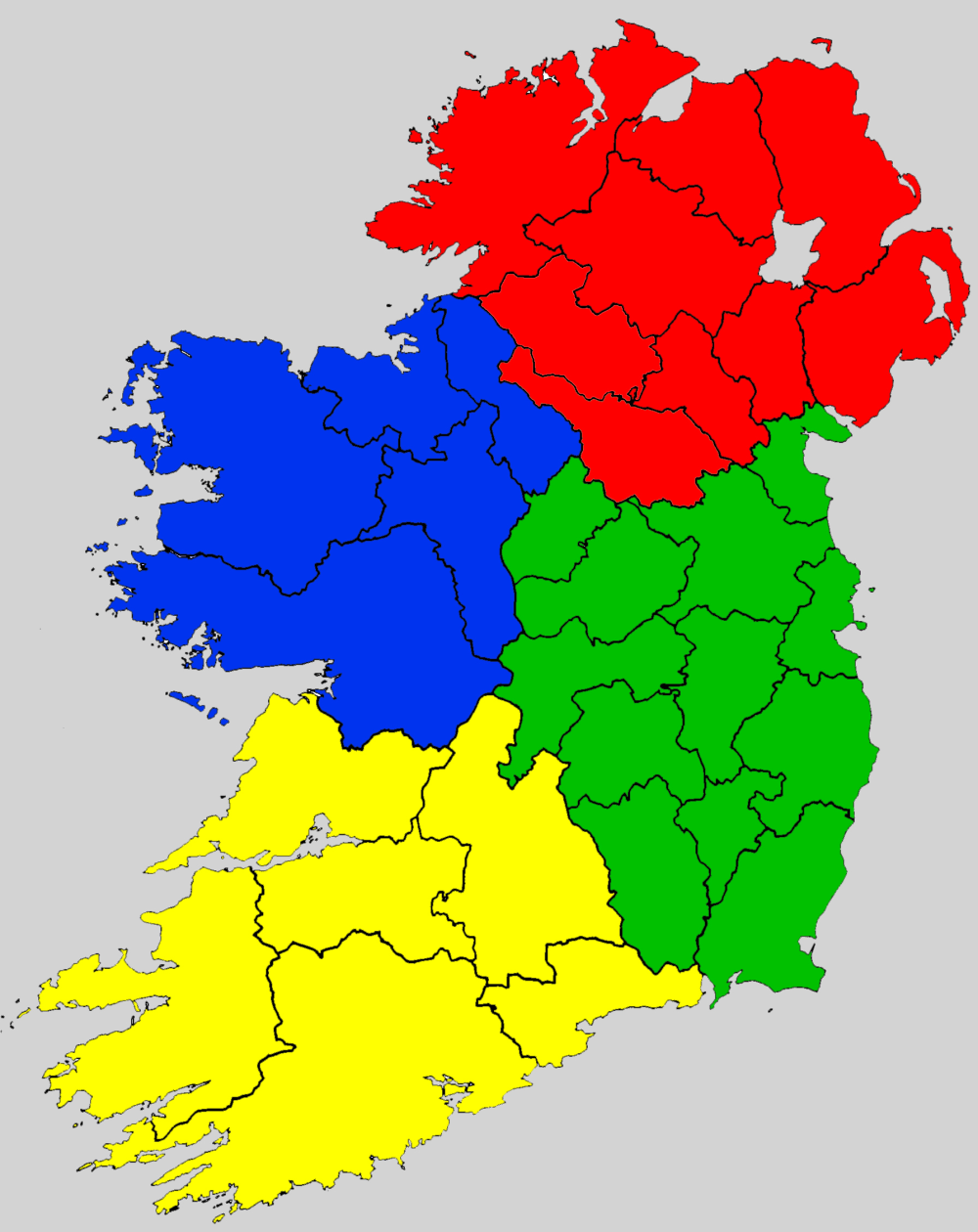 1 
2
3
4
4.  What is the approximate population of Ireland?
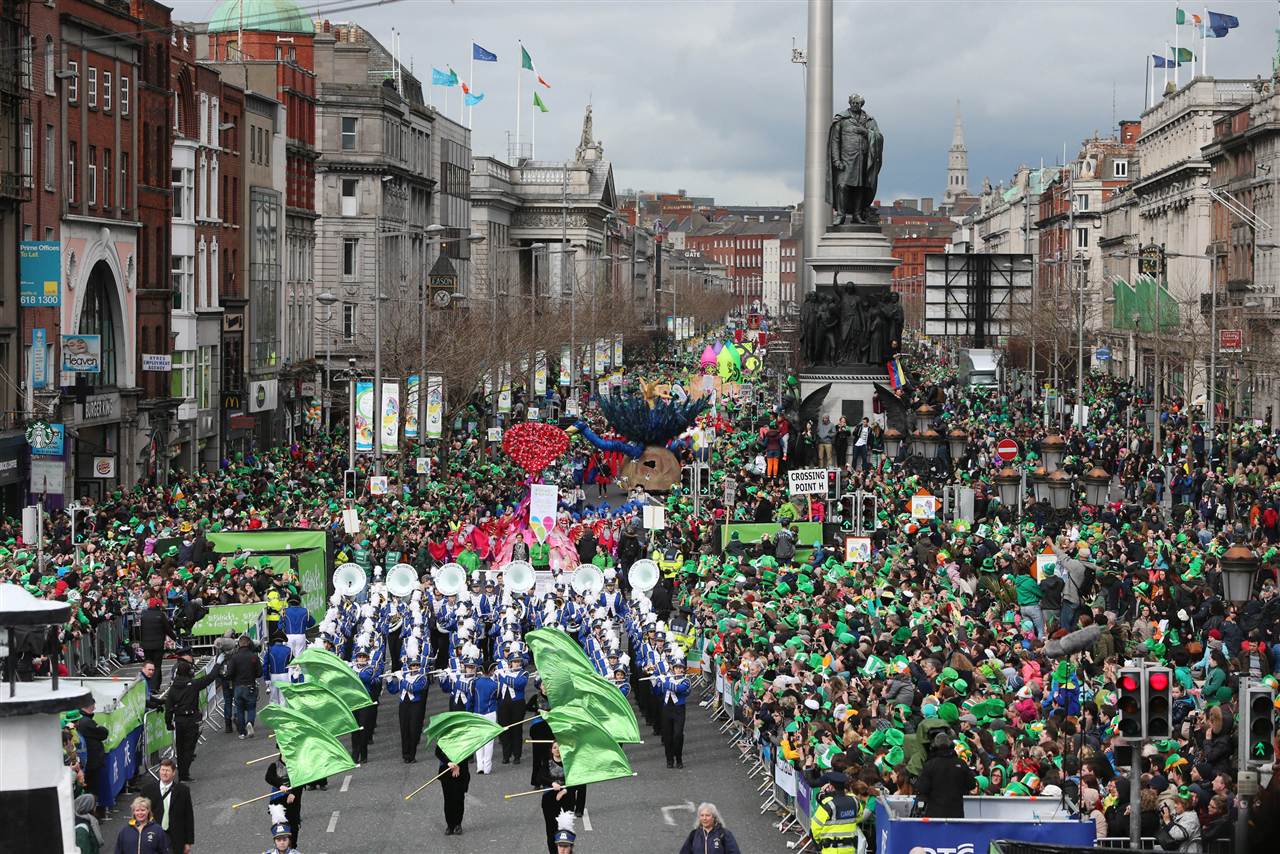 5 million
6 million
10 million
14 million
5. The longest river in Ireland is
The Liffey
The Sur
The Lee
The Shannon
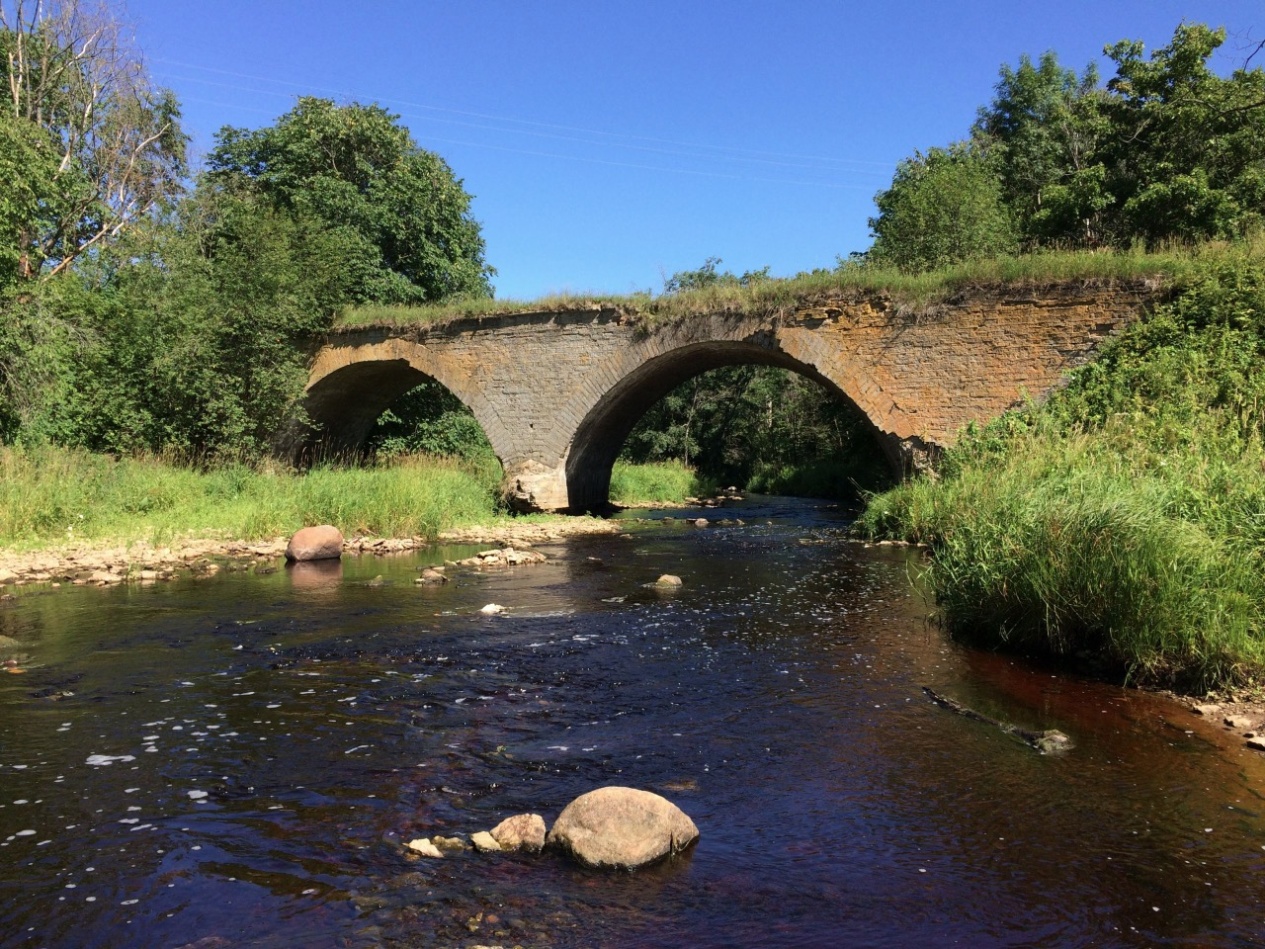 6. How many official languages does Ireland have?
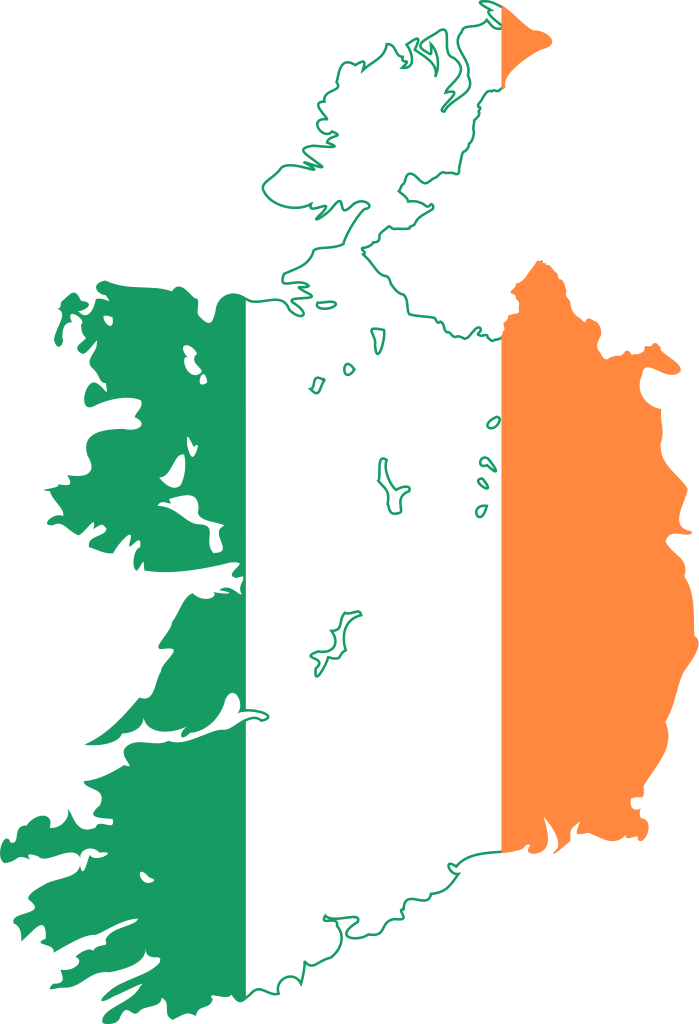 1
2
3
4
7. Which of the following is NOT the symbol of Ireland?
The Union Jack
The harp
The four leaf clover (shamrock)
The Celtic Cross
A Leprechaun
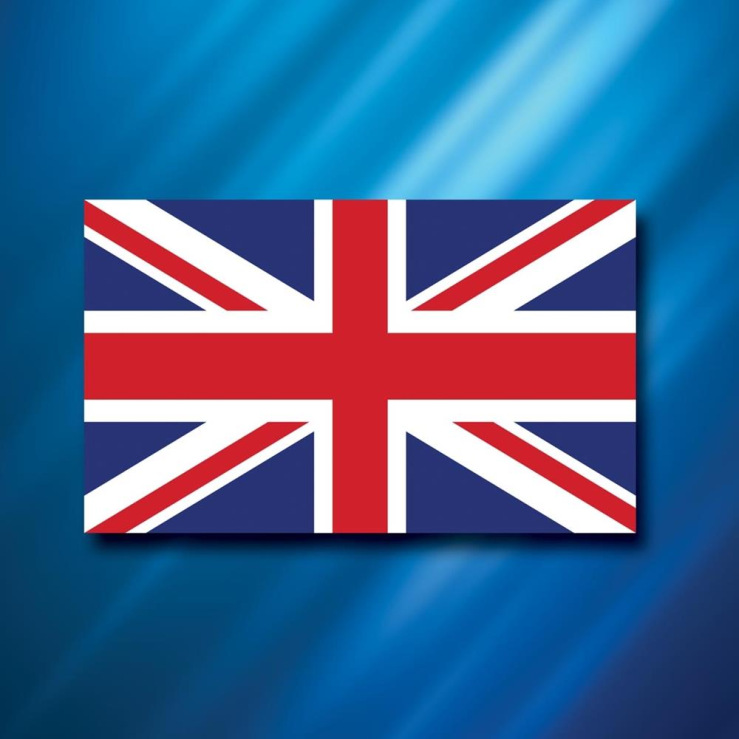 Irish patterns
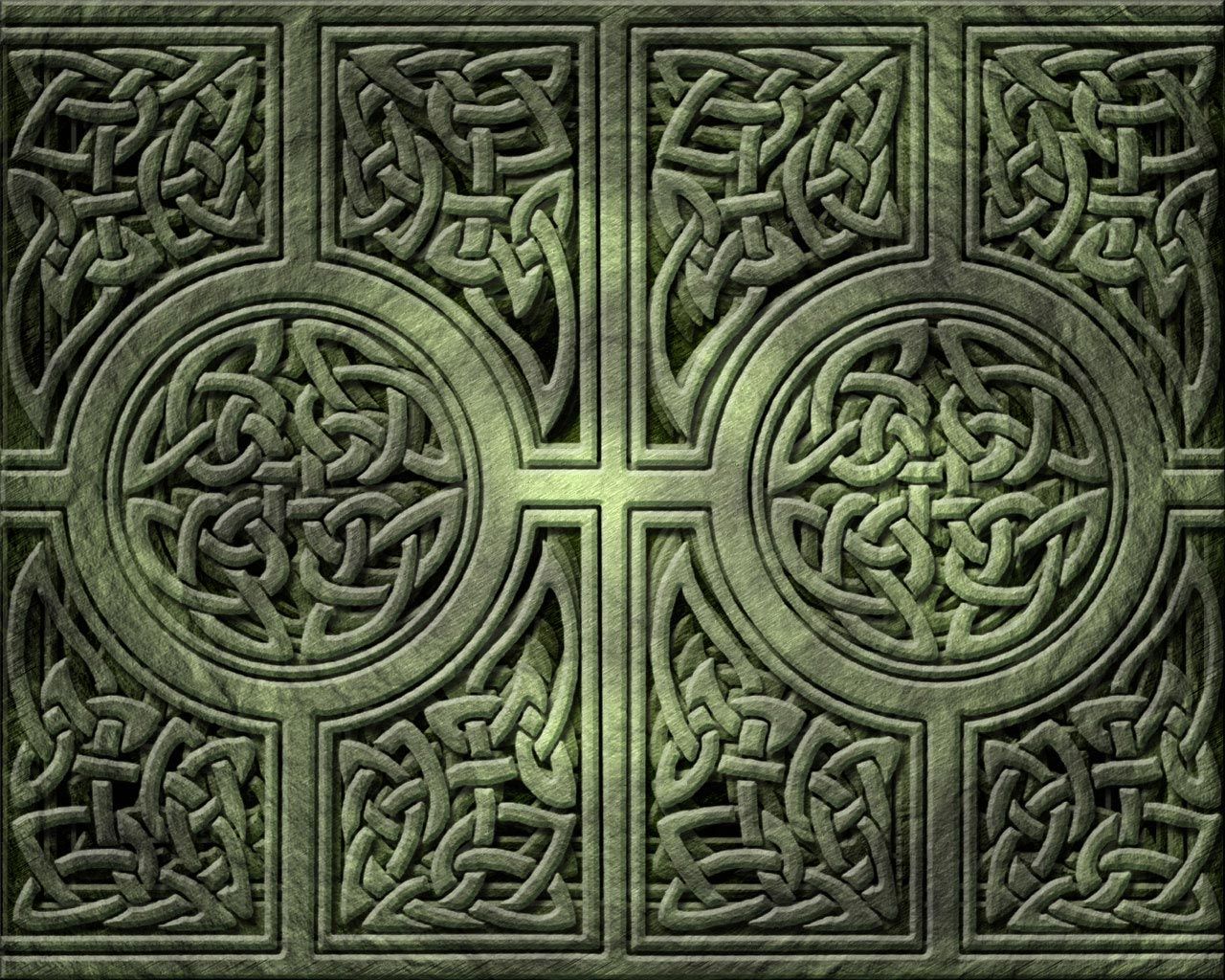 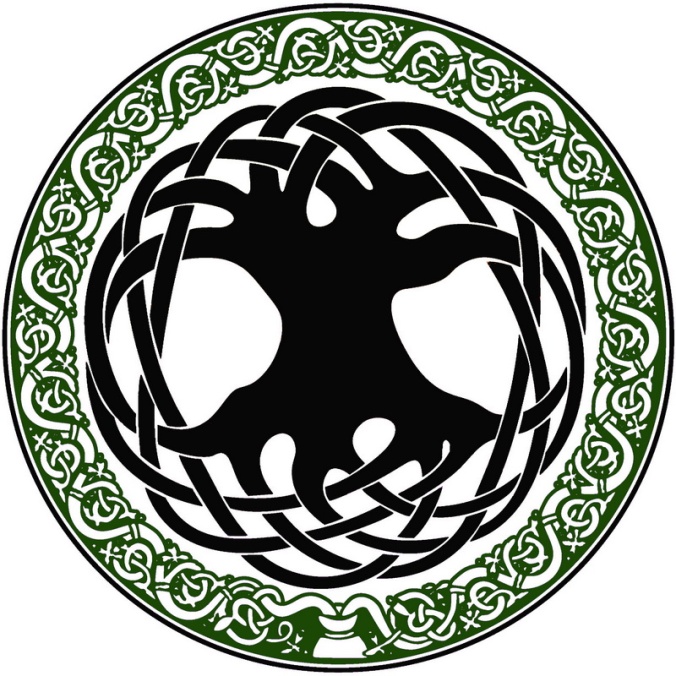 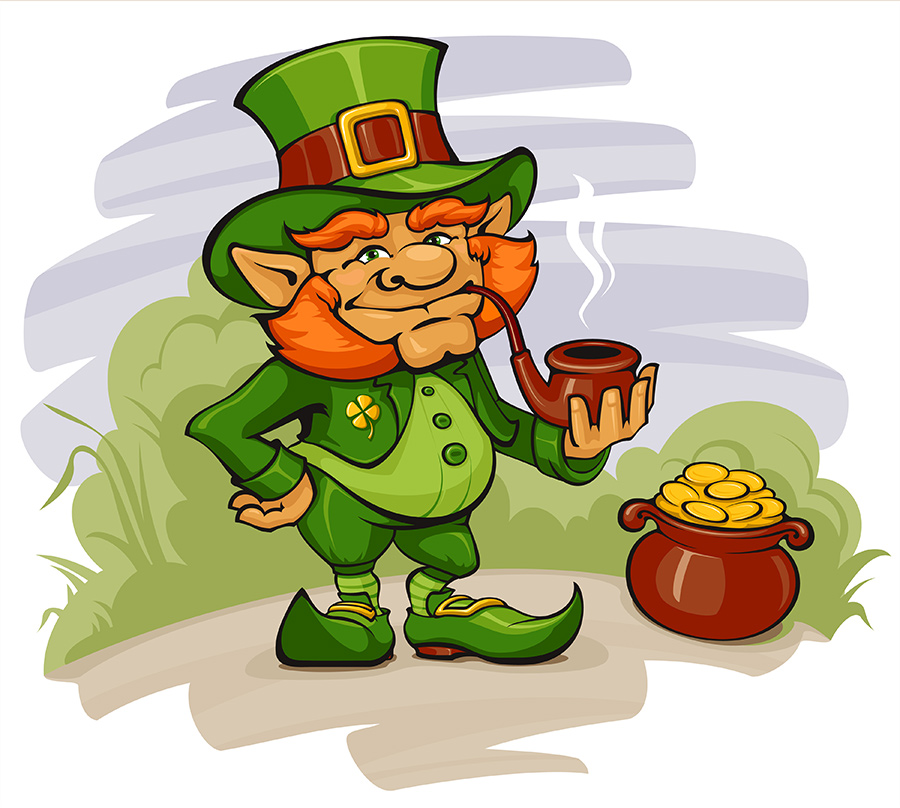 8. It is a type of fairy in Irish folklore. They are usually described as little men with a beard, wearing a green coat and a hat. These men are fond of playing jokes on people.
Elves
Dwarves
Leprechauns
Ogres
9. Where does a Leprechaun hide the pot of gold?
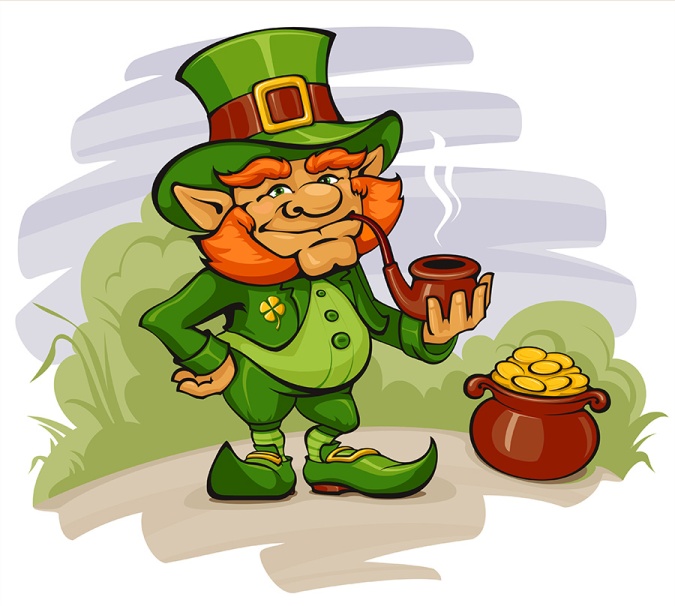 On a Swiss bank account
At the end of the rainbow
On the top of a hurricane
At the bottom of the ocean
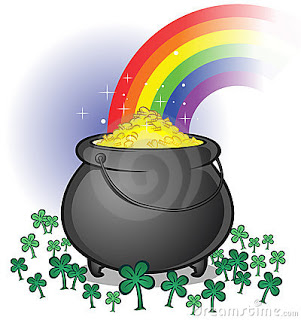 Treasure Hunt
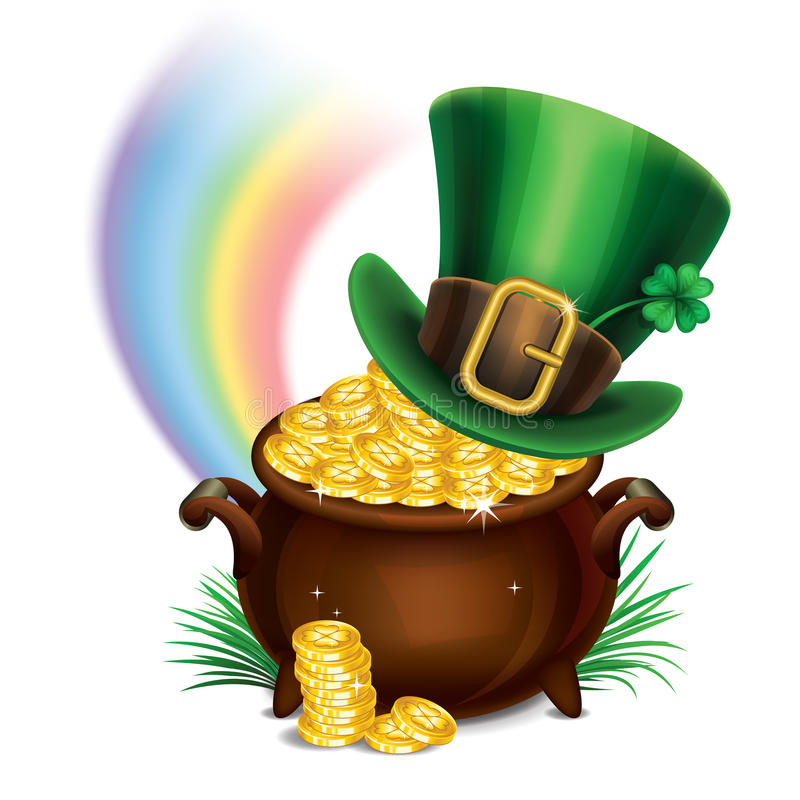 10. Who is the patron saint of Ireland?
St. Patrick
St. George
St. Francis
St. Andrew
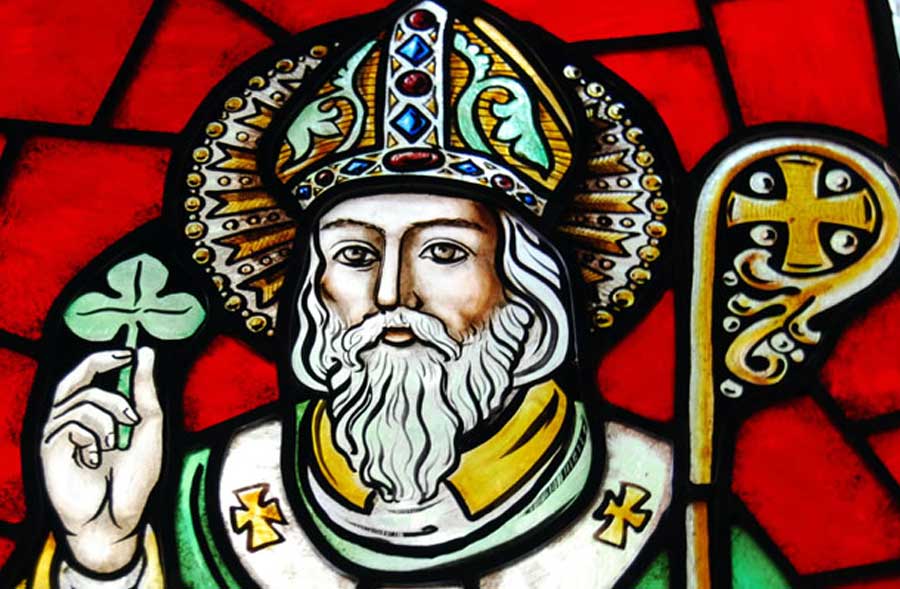 11. When did Saint Patrick live?
In the 5th century AD
In the 7th century AD
In the 9th century AD
In the 5th century BC
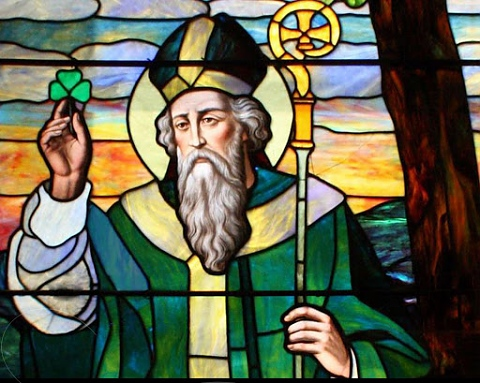 Shepherd Game
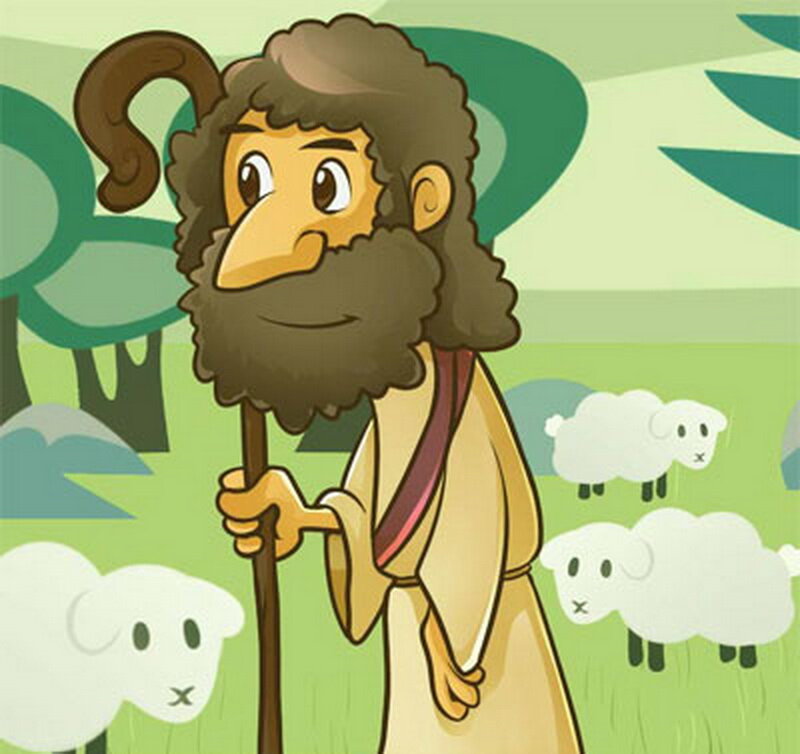 12. Which plant is an Irish symbol?
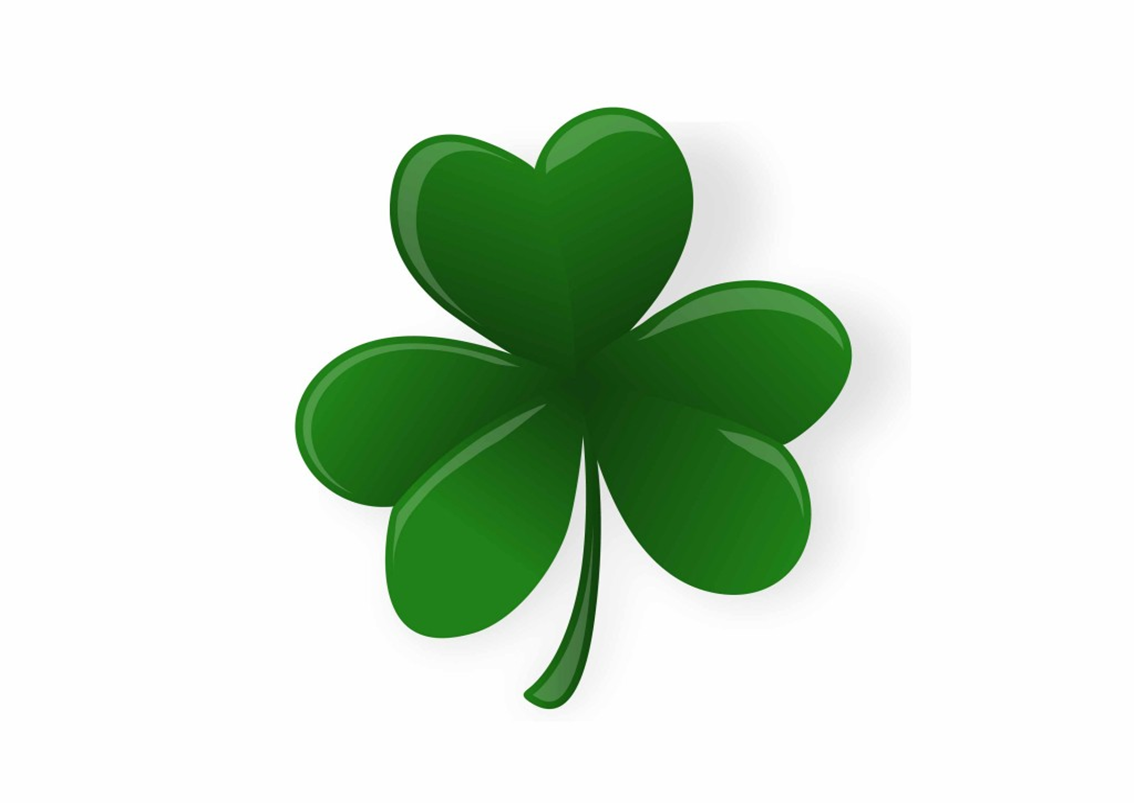 The pine tree
The oak
The thistle
The shamrock
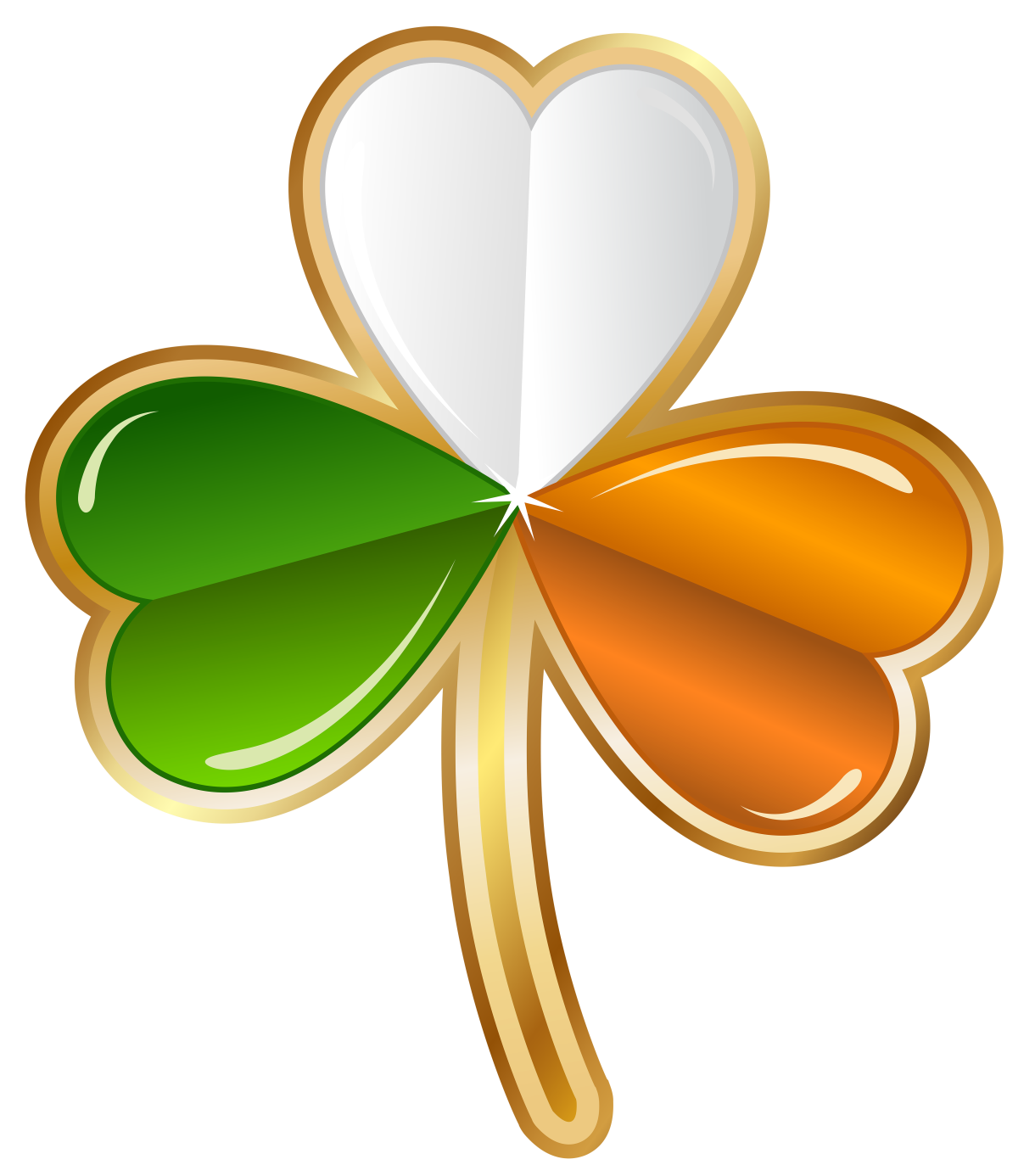 13. What is the largest wild mammal in Ireland?
Irish hare
Red fox
Red deer
Badger
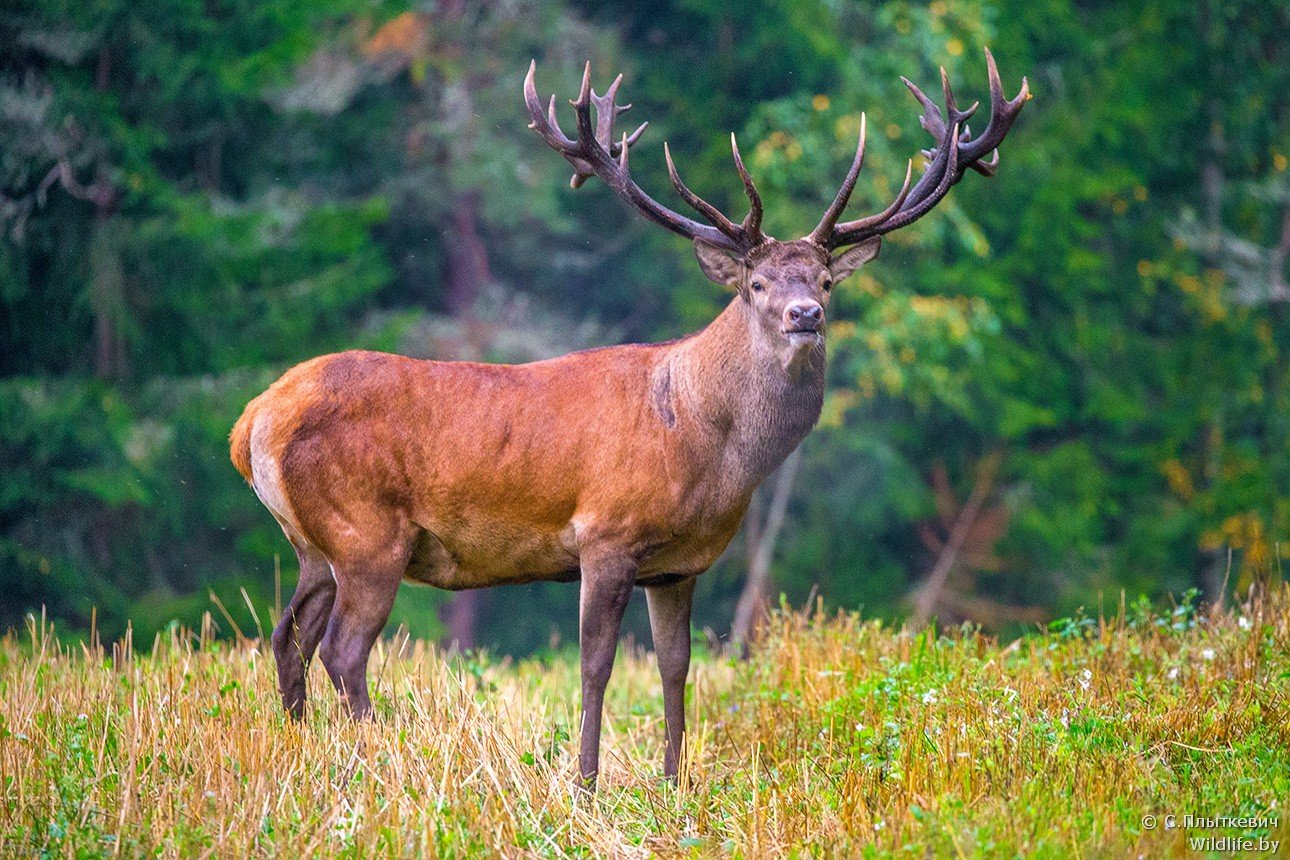 Irish alarm – clock
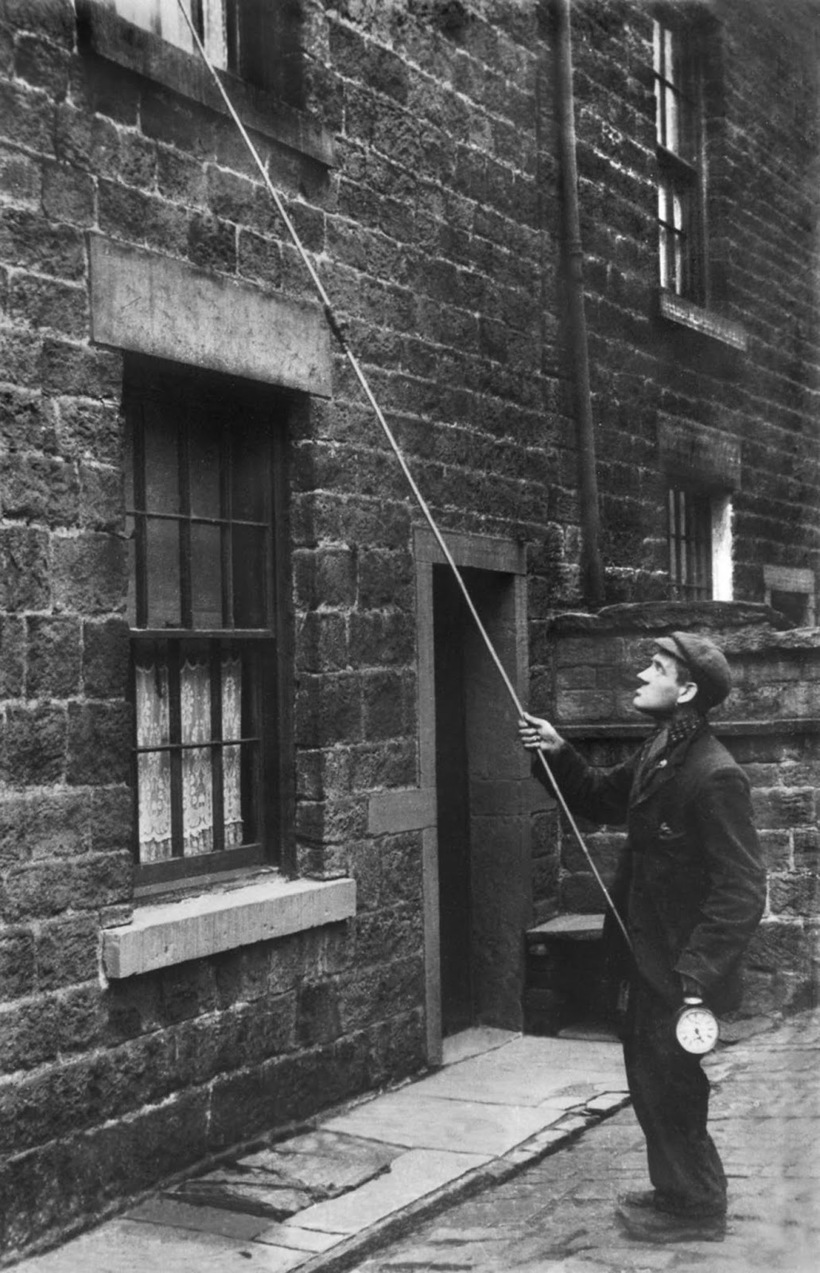 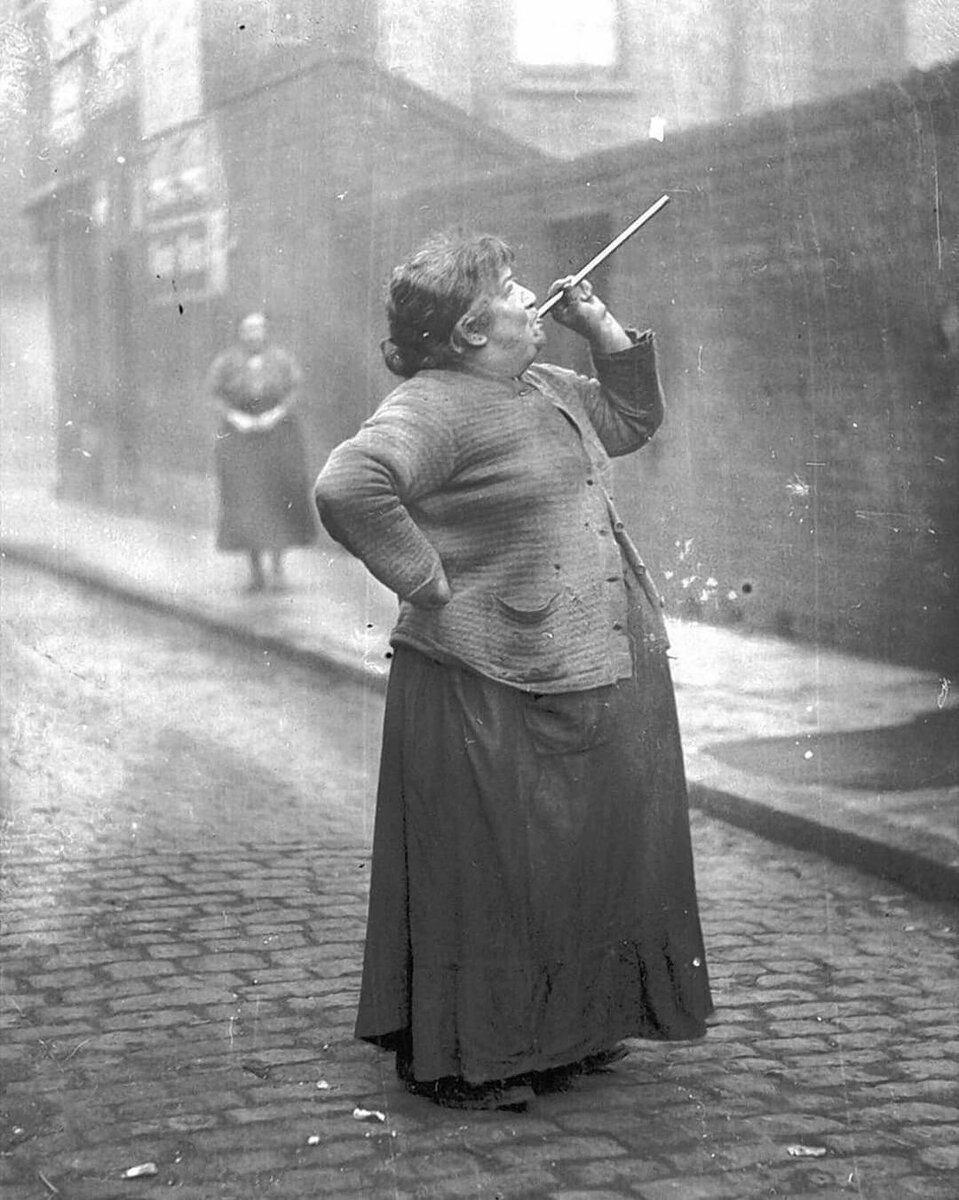 14. The most popular Irish theatrical show is
Patrice Pavis
A Country Night 
Riverdance
Flashdance
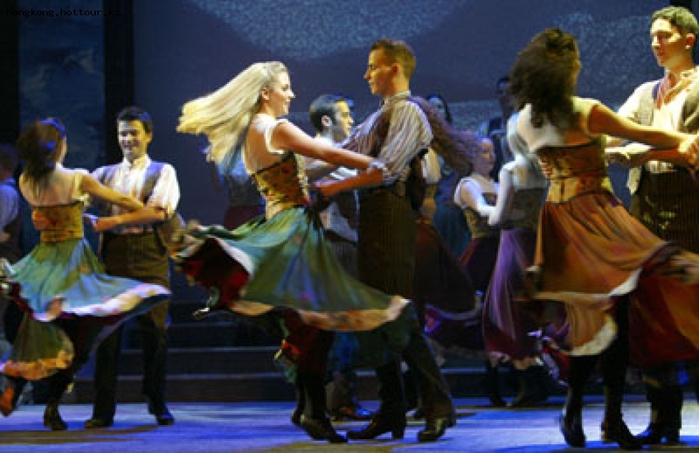 Riverdancevideo
15. Who wrote “Gulliver’s Travels”?
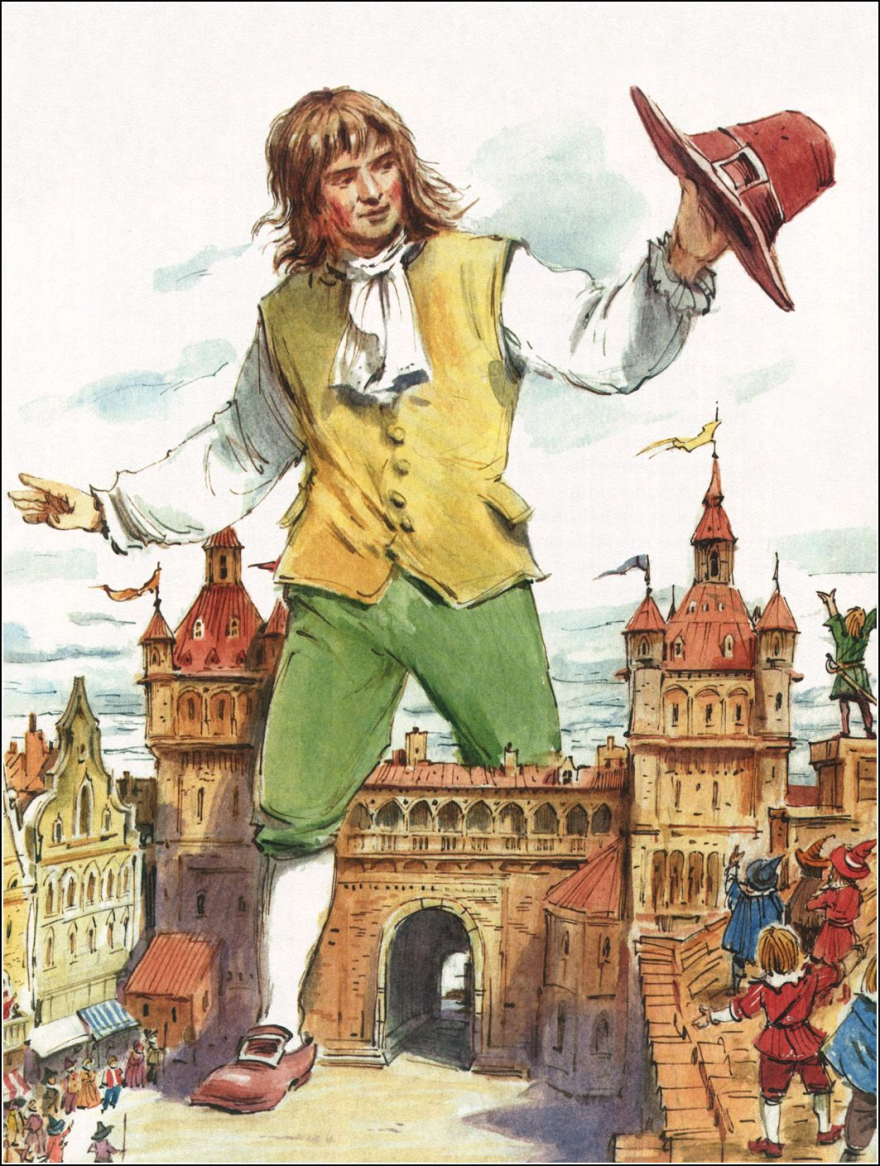 Oscar Wilde
James Joyce
George Bernard Shaw
Jonathan Swift
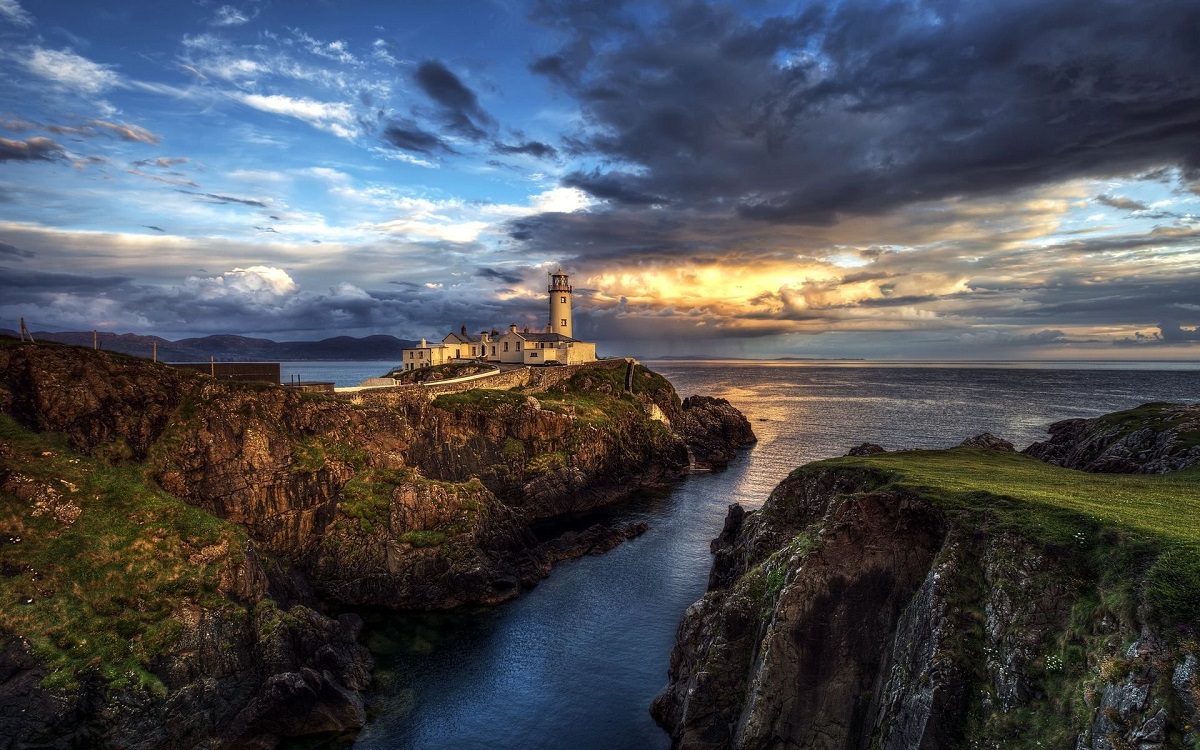 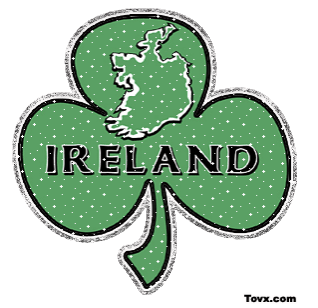 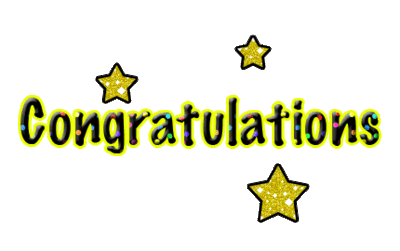 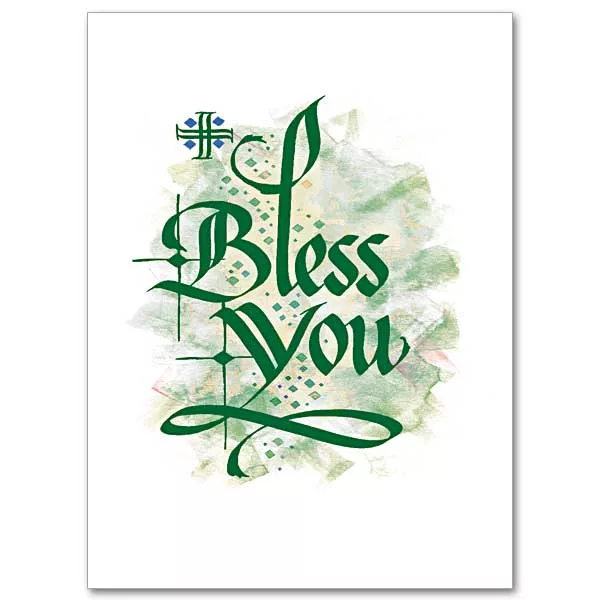 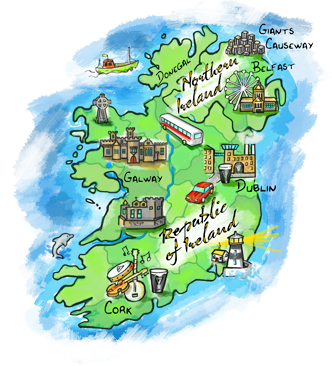